Prospekt cenného papíru
JUDr. Lumír Schejbal
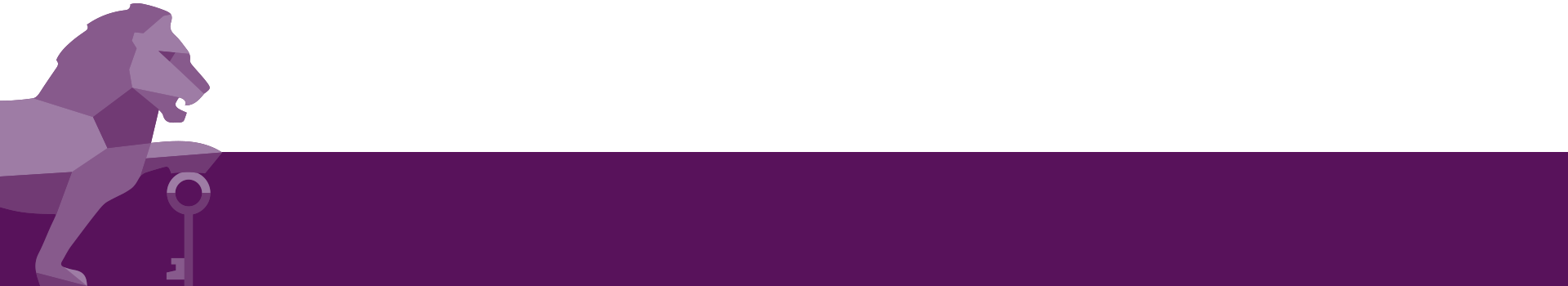 www.akschejbal.cz
Právní předpisy
Směrnice Evropského parlamentu a Rady 2003/71/ES
Zákon č. 256/2004 Sb., o podnikání na kapitálovém trhu – 
§34 -§36m
NAŘÍZENÍ KOMISE (ES) č. 809/2004 (probíhá novelizace)
šablona
www.akschejbal.cz
Právní předpisy
Info na stránkách ČNB: https://www.cnb.cz/cs/dohled_financni_trh/legislativni_zakladna/emise_evidence_cp_nabidky_prevzeti_vytesneni/ 
Připravuje se nová směrnice o prospektu
Zjednodušení pro malé a střední firmy, méně informací, jednodušší schvalování = méně nákladné = méně za právníky a poradce 
www.akschejbal.cz
Veřejná nabídka
Veřejnou nabídkou investičních cenných papírů (dále jen "veřejná nabídka") je:
 jakékoli sdělení širšímu okruhu osob 
obsahující informace o nabízených investičních cenných papírech 
a podmínkách pro jejich nabytí, 
které jsou dostatečné k tomu, aby investor učinil rozhodnutí koupit nebo upsat tyto investiční cenné papíry.
www.akschejbal.cz
Definice VN dle ČNB
https://www.cnb.cz/miranda2/export/sites/www.cnb.cz/cs/faq/stanoviska_a_odpovedi/pdf/definice_verejne_nabidky_cennych_papiru.pdf
Veřejnou nabídku tedy ČNB neposuzuje jen dle textu propagace, ale i dle na ni navazující kroky, tedy regulátor sčítá všechny jednání = propagaci + na ni navazující předané informace klientům + nakonec i finální nástroj.
www.akschejbal.cz
Propagace a veřejná nabídka
Stanovisko ČNB
https://www.cnb.cz/miranda2/export/sites/www.cnb.cz/cs/faq/stanoviska_a_odpovedi/pdf/propagacni_sdeleni_a_verejna_nabidka.pdf
Budoucí, ještě neemitované nástroje
Snahy o obcházení
Vysoké náklady na prospekt
www.akschejbal.cz
Povinnost uveřejnit prospekt
Veřejná nabídka investičních cenných papírů 
Výjimky (viz dále)
www.akschejbal.cz
Základní výjimky z prospektu
a) určenou výhradně kvalifikovaným investorům,
b) určenou omezenému okruhu osob, který v členském státě Evropské unie, kde je tato nabídka činěna, nedosahuje počtu 150, nepočítaje v to kvalifikované investory,
c) jestliže nejnižší možná investice pro jednoho investora je rovna nebo vyšší než částka odpovídající stanovenému limitu v eurech = 1 000 000 EUR , nebo
d) jejichž jmenovitá hodnota nebo cena za 1 kus se rovná alespoň částce odpovídající stanovenému limitu v eurech =1 000 000 EUR
www.akschejbal.cz
3 režimy nabídky (investičních) CP
Neveřejná do 149 osob (nabídek, nikoliv upisovatelů)
Veřejná 
podlimitní – 1 mil EUR
Veřejná s prospektem
www.akschejbal.cz
Schvalování prospektu
schvaluje ČNB ve správním řízení
na návrh toho kdo vyhotovil – správní poplatek 10.000 Kč
20 pracovních dnů na rozhodnutí
platnost 12 měsíců po schválení (uveřejnění (ZP))
www.akschejbal.cz
Průběh správního řízení
Neoficiální předschválení mimo správní řízení a následné podání
Podání rovnou do správního řízení
Připomínky v revizích, návrhy na doplnění s komentáři
Výměna návrhů s ČNB až do finalizace
www.akschejbal.cz
Druhy prospektů - pojmy
Základní prospekt (nabídkový program, více emisí) + doplněk k ZP s finálním zněním jednotlivých emisí (web emitenta + ČNB - registr prospektů)
Prospekt cenného papíru – na 1 CP, kompletní informace
Dodatek prospektu (aktualizace významných informací)
www.akschejbal.cz
Prospekt
3 základní části
Shrnutí – max. 10 stran – to by mělo stačit k rozhodnutí (čte někdo prospekty?)
Základní info o emitentovi
Rizika odvětví
Rizika cenného papíru
HV
Údaje o Emitentovi – registrační dokument
Údaje o CP – popis CP – emisní podmínky
Odpovědnost za obsah ten kdo vyhotovil.
Právní poradci
Auditoři
Účetní poradci
Statutární orgán emitenta
www.akschejbal.cz
Obcházení prospektu
Překračování počtu oslovených u neveřejných nabídek
Překračování objemu 1 mil. EUR, více emisí souběžně, nebo během 12 měsíců
Propagace služby půjčka, následně investiční nástroj dluhopis
Tipaři, investiční zprostředkovatelé…
Novela ZPKT, IZ jen dluhopisy s prospektem, zbytek zákaz
www.akschejbal.cz
ČNB a dohled nad pravidly VN
Registr prospektů - http://oam.cnb.cz/sipresextdad/SIPRESWEB.WEB_PROSPECTUS.START_INPUT_OAM?p_lang=cz
Monitoring internetu
Informování konkurence emitentů
Sankce za porušení pravidel VN v ZPKT– až 20 mil.
Pokoutné fondy - § 98 ZISIF
Soustavné vydávání a poskytování úvěrů - § 2 ZB
www.akschejbal.cz
Prostor pro vaše dotazy
Ptejte se je to zadarmo 
www.akschejbal.cz
Děkuji za pozornost
schejbal@akschejbal.cz

www.akschejbal.cz/blog
Blog o právu a regulaci finančního trhu.
www.akschejbal.cz